АРТЕРИАЛЬНОЕ ДАВЛЕНИЕ В ПОЖИЛОМ ВОЗРАСТЕ
А.Н.Ильницкий
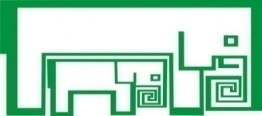 Артериальная гипертензия и синдром старческой астении
высокое АД ассоциировано со снижением скорости ходьбы;
низкое АД связано с ухудшением физического состояния, в частности, со снижением силы рук;
при синдроме старческой астении низкий уровень АД взаимосвязан с ухудшением когнитивного статуса;
низкий уровень диастолического АД у пожилого пациента связан с прогрессированием атрофии мозга и ухудшением функционирования.
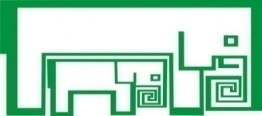 ДИСРЕГУЛЯЦИЯ АРТЕРИАЛЬНОГО ДАВЛЕНИЯ, СВЯЗАННАЯ С ВОЗРАСТОМ: ОРТОСТАТИЧЕСКИЕ ГИПОТЕНЗИЯ И ГИПЕРТЕНЗИЯ
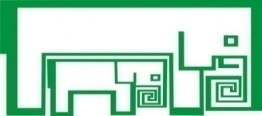 Ортостатическая гипотензия
по данным исследования TILDA частота ортостатической гипотонии в общей популяции составляет 6,9%, тогда как среди лиц старше 80 лет это явление встречается почти в три раза чаще (18.5%);
рекомендуется выполнять измерение АД и ЧСС после не менее 7 мин. в положении лежа и через 1, 2 и 3 минуты после перехода в вертикальное положение;
ортостатическая гипотензия - снижение АД на 20/10 мм рт.ст. и более при переходе в вертикальное положение у нормотензивных пациентов или 30/10 мм рт.ст. у пациентов c АГ в положении лежа.
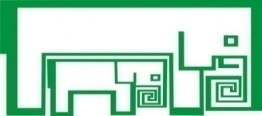 Ортостатическая гипотензия
неконтролируемая АГ повышает частоту ортостатической гипотензии;
пожилые пациенты с неконтролируемой АГ и ортостатической гипотонией подвержены более высокому риску падений в сравнении с пациентами, принимающими антигипертензивную терапию с достижением целевого АД;
риск падений увеличивается в три раза при выявлении ортостатической гипотензии и ассоциируется с нарушением равновесия у пациентов с АГ.
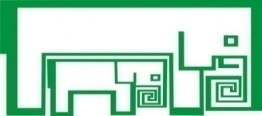 Ортостатическая гипотензия
в Бостонском исследовании (722 человека в возрасте 70 лет и старше) с АГ и без было показано, что распространенность ортостатической гипотензии у пациентов с контролируемой АГ ниже, чем при неконтролируемой АГ;
риск падений в течение последующего года увеличивается в 2,5 раза при неконтролируемой АГ в сочетании с ортостатической систолической гипотензией.
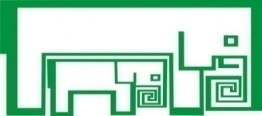 Ортостатическая гипертензия
прогностически неблагоприятное состояние;
повышает риск ишемического инсульта в 2,5 раза;
ортостатическая гипертензия ассоциирована с возрастом, АГ, сахарным диабетом, дислипидемией;
маркер прегипертонии и предиктор развития АГ в будущем (относительный риск составляет от 2,17 до 4,74 в зависимости от пола и расы), а также как маркер скрытой гипертензии.
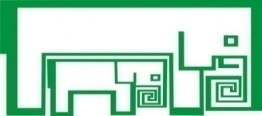 Разница систолического давления между руками
разница между руками ≥10 мм рт.ст. считается специфичным (хотя и недостаточно чувствительным) признаком стеноза супрааортальных артерий;
ассоциирована с риском развития ИБС, повышением риска инсульта и увеличением сердечно-сосудистой смертности;
установлена независимая взаимосвязь различий между руками более 10 мм рт.ст. со следующими факторами:  возраст, индекс массы тела, дислипидемия, лодыжечно-плечевой индекс, артериальная ригидность (каротидно-феморальной скоростью распространения пульсовой волны).
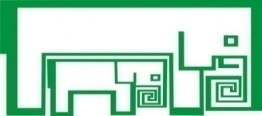 Псевдогипертензия
показатели АД при аускультативном измерении не соответствуют истинному уровню АД при внутриартериальной регистрации;
обусловлена «несдавливаемостью» периферических сосудов вследствие их кальцификации и может быть обнаружен при использовании маневра Ослера;
маневр Ослера - воздух в манжету нагнетается выше САД и при этом пальпируется плечевая или лучевая артерия. Проба считается положительной, если хотя бы на одной из этих артерий пульсация сохраняется.
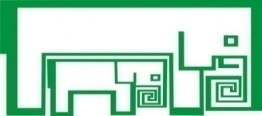 Исследование HYVET (Hypertension in the Very Elderly Double Blind Trial)
первое специально спланированное рандомизированное двойное слепое плацебо-контролируемое исследованием у больных АГ старше 80 лет;
у пациентов с АГ в возрасте ≥80 лет назначение индапамида-ретард изолированно и при сочетании с периндоприлом ведет к существенному снижению риска наступления сердечно-сосудистых событий и смертности от всех причин в сравнении с плацебо.
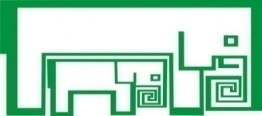 Целевые значения артериального давления: в среднем
до 75 лет – 140/90 мм рт. ст.;
после 75 лет – 150/90 мм рт. ст.;
в более старших возрастных группах необходимы более медленные темпы достижения целевого давления (промежуточное давление).
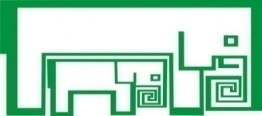 Выбор антигипертензивного препарата
пожилым пациентам ≥60 лет современные руководства рекомендуют те же антигипертензивные препараты, что и пациентам более молодого возраста;
в отношении назначения тиазидных/тиазидоподобных диуретиков (ТД), блокаторов рецепторов к ангиотензину II (БРА), ингибиторов АПФ (ИАПФ) и антагонистов кальция (АК) все руководства едины;
возможность назначения бета-адренблокаторов (ББ) в качестве стартовой терапии сохранена только в рекомендациях ЕОАГ/ЕОК.
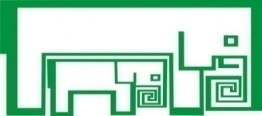 РЕКОМЕНДАЦИИ ПО СТАРТУ АНТИГИПЕРТЕНЗИВНОЙ ТЕРАПИИ. СКРИНИНГ СИНДРОМА СТАРЧЕСКОЙ АСТЕНИИ: ОПРОСНИК «ВОЗРАСТ НЕ ПОМЕХА».
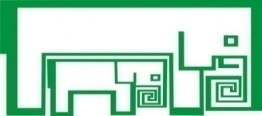 «Возраст не помеха»
1. Похудели ли Вы на 5 кг и более за последние 6 месяцев? (Вес) 	Да/Нет 	
2. Испытываете ли Вы какие-либо ограничения в повседневной жизни из снижения ЗРения или Слуха? Да/Нет 	
3. Были ли у Вас в течение последнего года Травмы, связанные с падением? 	Да/Нет
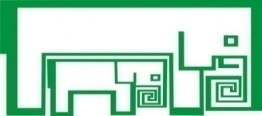 «Возраст не помеха»
4. Чувствуете ли Вы себя подавленным, грустным или встревоженным на протяжении последних недель? (Настроение) 	Да/Нет 	
5. Есть ли у Вас проблемы с Памятью, пониманием, ориентацией или способностью планировать? 	Да/Нет 	
6. Страдаете ли Вы недержанием Мочи? 	Да/Нет 
7. Испытываете ли Вы трудности в перемещении по дому или на улице? (Ходьба до 100 м/ подъем на 1 лестничный пролет) 	Да/Нет
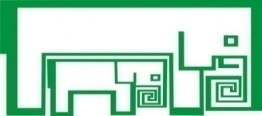 «Возраст не помеха»
за каждый ответ "Да" начисляется 1 балл;
3 балла - синдром старческой астении;
2 балла – синдром старческой преастении;
0 баллов – нет синдром старческой астении (fit, крепкий человек пожилого/старческого возраста).
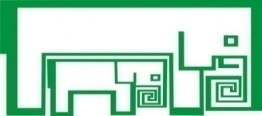 60 – 79 лет, нет синдрома старческой астении
начало антигипертензивной терапии при САД ≥140 мм рт.ст.; 
целевое АД < 140/90 мм рт.ст. (при СД 140/85 мм рт.ст.).
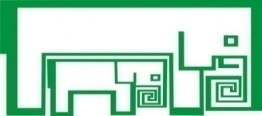 Старше 80 лет, нет синдрома старческой астении
начало антигипертензивной терапии при систолическом АД ≥160 мм рт.ст.;
целевое систолическое АД <150 мм рт.ст.;
начинать антигипертензивную терапию с низких доз и монотерапии;
комбинированную антигипертензивную терапию – начинать при неэффективности полнодозовой монотерапии;
проводить ортостатическую пробу.
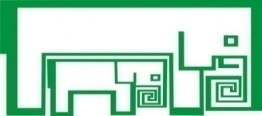 Старше 80 лет при наличии синдрома старческой астении
индивидуальный подход на основе результатов комплексной гериатрической оценки – пациент-ориентированный подход; 
систолическое АД >180 мм рт.ст .- показание к началу антигипертензивной терапии; 
начало антигипертензивной терапии с низких доз и их титрования, монотерапии.
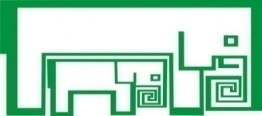 Динамическое наблюдения при антигипертензивной терапии
риск падений: повышается при назначении всех антигипертензивных препаратов;
ортостатическая гипотензия: снижение дозы антигипертензивных препаратов; 	
ортостатическая гипертензия: повышение дозы антигипертензивных препаратов; 	
мышечная слабость, в том числе на фоне саркопении: возможно усугубление при назначении диуретиков, необходим контроль электролитов;
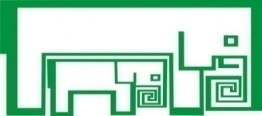 Динамическое наблюдения при антигипертензивной терапии
появление/усугубление когнитивных расстройств после назначения/повышения дозы антигипертензивных препаратов: снижение дозы антигипертензивных препаратов/замена препаратов;
запоры: замена антагонистов кальция; 	
снижение ДАД <70 мм рт.ст.: повышение риска ишемии миокарда, особенно при сохранении высокого уровня САД, снижение дозы или замена препарата.
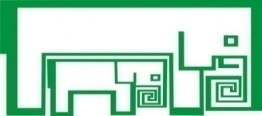 СПАСИБО ЗА ВНИМАНИЕ!
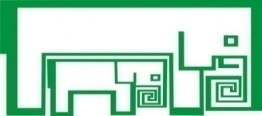